Supporting access to care
Trainer name (s)
Date
Timetable
NB. All timings are approximate and may change in response to the needs of the group
Trainer notes: About today
Purpose: To make sure everyone knows the basics about the venue and the day
Materials: None
Instructions: Talk through the icons on slide 4:
Finish time
Tea/coffee breaks – what time breaks are planned and letting people know that you can stop for additional breaks if needed. Let people know where the break-out spaces are
Lunch – let people know that lunch is provided and at what time
Toilets – make sure everyone knows where they are
Fire – let them know if there are any planned fire tests and where the fire exits are
Phones – ask people to put their phones onto silent (or off if possible!)
Timings: 5 mins
Housekeeping
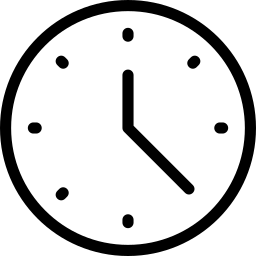 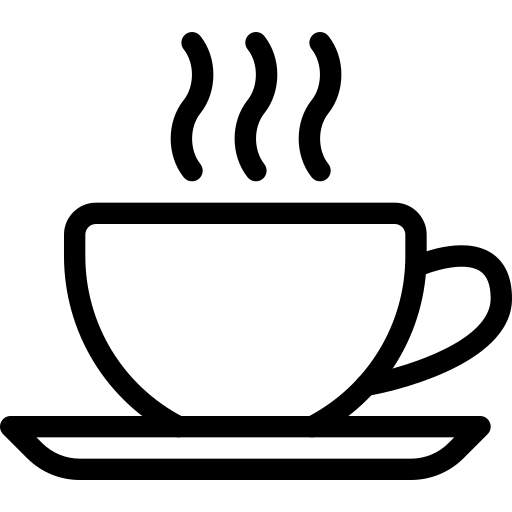 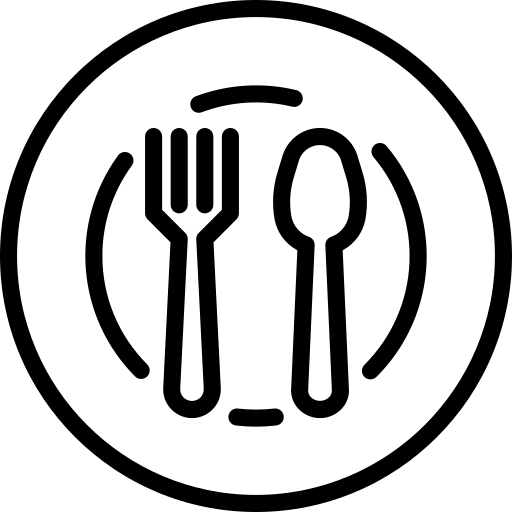 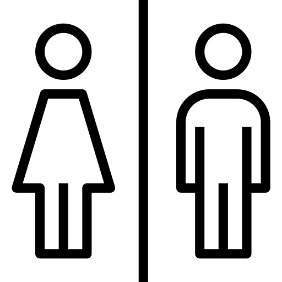 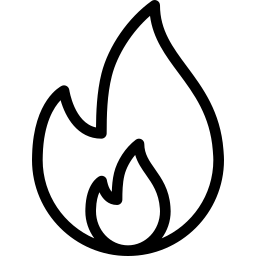 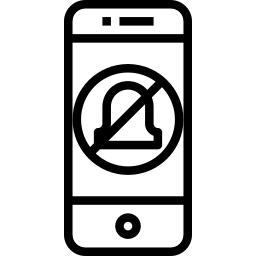 Ways of working
Trainer notes: Recap ways of working
Purpose: For people to remind themselves of what they wanted to get out of the training and how they wanted to work as a group
Materials: 3 flipcharts from session 1 around the room: “Aims for the course”, “Ways of working together”, “Working with the facilitators”
Instructions:
Talk through the outputs from session 1
Ask the groups to discuss any additions/changes they would like to make to these 
NB. Keep the notes from this exercise for future sessions.
Timings: 
5 mins
Ways of working
What do you want to get out of the course overall?
How do you want to work together as a group to feel safe and comfortable?
What do you need from the facilitators to feel safe and comfortable?

Recap flipchart outputs.
Aims
Trainer notes: Aims
Purpose: To provide an overview of day
Materials: None
Instructions:
Remind people where we are in terms of the programme overview (slide 10) before talking about the aims for todays session (slide 11)
Timings: 
5 mins
Programme overview
Self-care and 
self- management
Communication and interpersonal skills
Navigating the system
Supporting mental health
1. Working as a peer
2. Use of self
3. Effective relationships
4. Context and frameworks
5. Mental health
6. Supporting self-management
7. Working with other professionals
8. Supporting access to care
9. Working with groups
You are here
Aims for today
By the end of today you will leave with an:
Ability to encourage self-care by signposting people to support services ​
Understanding of the process of transitions between services​
Understanding the impact of transitions on individual’s wellbeing ​
Understand how you can support people through transitions ​
Buddy catch up
Trainer notes: Buddy catch up
Purpose: To give buddies a chance to catch up and plan their focus for the day 
Materials: List with names of buddy pairs, in case anyone needs a reminder. 
Instructions: 
Part 1: Ask people to find their buddies and a space to talk. Encourage the full usage of the room, or to find a spot outside of the room, if they would prefer.
Part 2: Ask people to discuss with their buddy; what they are hoping to get from the day, their reflections from the last session and a brief discussion about any progress they’ve made applying the tools from the last session. Time will be dedicated for a more detailed discussion on shared action planning at the end of the day. Remind the group of timings. 
Timings:
Part 1: 1 minute
Part 2: 20 mins (10 minutes each)
Reminder: The role of your buddy
Support you to identify goals for the training
Support you to manage your wellbeing
Help you plan how to apply your learning between sessions
Check in to see if you’re achieving your goals – and help problem solve
Check in during and between sessions
Buddy catch up
Spend 20 minutes discussing with your buddy, your:
Hopes for today
Reflections on the last session 
Progress on supporting people through change
Understanding the system
Trainer notes: Understanding the system
Purpose:  To provide an understanding of the mental health system in England, and how people move through various parts of the system. 
Instructions: Explain that having an understanding of what is a very complex mental health system in this country is a really important part of the pier roll. You may not have contact with many parts of the system, but it is likely that you will be working with people who have had contact with a number of different services, or who need your support to think about how they manage transitions or changes to their care. 
Explain that the system overview on slide 18 was developed by the King’s Fund in an article about community health services. While it doesn't focus exclusively on mental health, it does give a good overview of how the different parts of the system connect. At the centre of the diagram you have patients, families and carers, and at the top of the diagram you have an overview of NHS services including primary, secondary, and tertiary care (definition of these on slide 19). At the bottom of the diagram you have an overview of wider, non NHS, services. As you can see this includes social care and the voluntary sector. The next slide shows how somebody can move between primary care and secondary care specifically in a mental health context. This shows how people might start their journey in primary care but following an assessment might ‘step up’ into enhanced primary care or secondary care services. When people are ready to, they might ‘step down’ into the support of primary care, with the option to rapidly re access secondary care services if needed. As you can see from this diagram the voluntary sector provides support and care at all points in the journey. It's also important to be aware of the CCG, or clinical commissioning group, which is responsible for commissioning services. This means that they are responsible for deciding which services are needed for the local population. If you work for an NHS organisation it is likely that the CCG is paying your wages and responsible for making decisions that might affect your role and the service you work for. 
The next slide shows in more detail some of the typical transitions an individual might go through. Someone’s journey might start with their GP, following an admission to A&E. DMUs are intermediary triage services where people are in distress and might not be safe to return to their home. The maximum stay is 72 hours (as opposed to min 7 days if they were admitted). (NB. DMUs are sometimes known as psychiatric decision units), or following an interaction with the voluntary sector. Where it is identified that they might need more care or support, they will have one of three types of assessment whether they are a child or adolescent, an adult, or accessing forensic services. As you can see people can also transition between the different types of inpatient or community secondary care services, and/or step down back to the support of their GP. 
Explain that today we will look at some of those transitions in more detail, including what it might feel like to move between the different parts of the system. Later in the day we will spend a little bit more time looking at the different types of statutory and non statutory services that it is useful for you to be aware of for sign posting. 
Activity: Break people into pairs and ask them to share their experiences of transitioning between different parts of the system (if any). Ask them to share only what they’re comfortable to share. Debrief by checking in on how people are feeling after that conversation, 
and if there’s anything they want to share or ask
Timings:  Intro: 10 mins, activity: 15 mins, Debrief: 15 mins
System overview
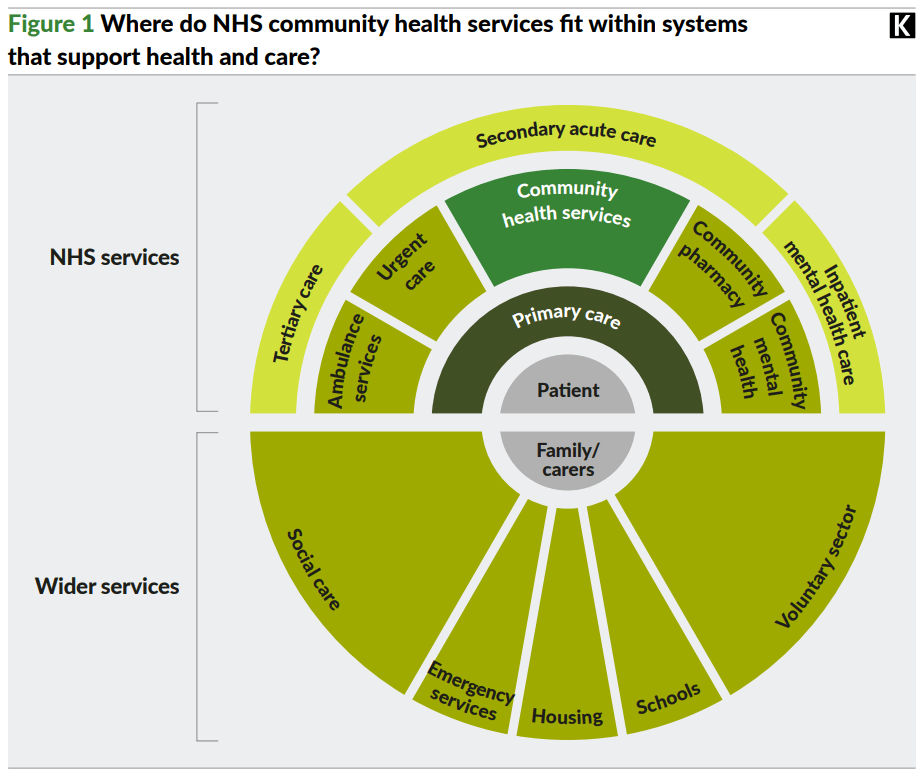 Source: Reimagining community services: making the most of our assets (The King’s Fund )
[Speaker Notes: https://www.kingsfund.org.uk/publications/community-services-assets]
Primary / Secondary / Tertiary
Source: https://contact.org.uk/advice-and-support/health-medical-information/health/an-introduction-to-the-nhs/
Moving between services
CCG
Secondary Care
Enhanced primary care
Assessment
Voluntary sector
Step Down 
(with rapid re-access)
Step Up
Primary Care
Transitions
Secondary Care
CAMHS 
inpatient/community
Adult 
inpatient/community
Forensic 
high/medium/low 
inpatient/ community
Step up
Step down
CAMHS Assessment
Adult Assessment
Forensic Assessment
Primary Care
GP
IAPT
A&E
Department of Psychological Medicine/ Decision Making Units
Voluntary Sector Agencies 
E.g. Crisis Houses
What are your experiences of transitions through the system?
Adult mental health case studies
Trainer notes: adult mental health case studies
Purpose:  To give people an opportunity to think about the needs and support of an individual transitioning between different parts of the system. 
Materials: Case study one, parts one and two, and case study two
Instructions: 
Explain that over the course of the day participants will have an opportunity to review a number of case studies that explore some of the challenges of transitioning between different parts of the system. In this first exploration, you will be looking at two case studies that involve transitions within adult and forensic mental health services. Remind people that, although they might not work in these particular services directly, it is still useful to have an sense of what the experiences like so that when they are working with people who have been through those transitions, regardless of the context, they have a sense of what those experiences have been like.
Explained that in this section they will be looking at two case studies, the first one of which is in two parts. Break them into groups and invite them to spend 15 minutes reviewing case study one part one, answering the questions in the handout. Debrief by asking people to share their thoughts on this example, and what a peer support worker might want to consider in this situation. Break back into groups to look at case study one part two, and debrief in the same way, followed by a case study two. Finish this session by asking people to share their thoughts and reflections having looked at the case studies in detail.
Timings: 
Case study one part one:
review: 15 minutes
debrief: 10 minutes
Case study one part two:
Review: 15 mins
Debrief: 10 minutes
Case study two:
Review: 15 minutes
Debrief: 10 minutes
Case study one part one
Part one
 
Harjit was in a low secure forensic hospital, he had been an inpatient for 5 years. Sara, a peer support worker and new to the ward notices that Harjit is less chatty than some of the others on the ward, and has observed that he avoids eye contact with some of the staff, particularly the consultant.
 
Sami, one of the ward nurses talks to Harjit and reminds him that his next six-month review with the ward consultant was in a weeks time. Following this conversation, Sara notices the Harjit’s leg has become restless. She asks him if he’s okay. Harjit explains that he is fine, he just doesn’t like reviews. Sara asked what it was about them he didn’t like. Harjit said, “nothing changes, you go in and come out and that’s it for another 6 months.” Sara asked what Harjit what he would like to get out of the ward review. Harjit said “I want to go home”. 
 
Sara asked Harjit if he knew what it was that was stopping him from getting home leave. Harjit said that he was on the ward because he had physically attacked someone at a time when he was wasn’t feeling himself.  Because of this he wasn’t allowed leave until he had completed a course on anger management. Sara asks Harjit more about the anger management course, and Harjit explains that he had tried it but found the it too distressing. He said it was based on a psychological model that deliberately provoked angry feelings inside of you. Harjit said that it wasn’t a helpful way to help him process his emotional responses but because he refused to follow the course through until the end the ward refused to grant him any leave. Sara asked Harjit how long it had been since he had any leave. Harjit replied “2 years”. 
 
Sara asked if Harjit would like her to be present at the ward review next week, Sara explained it was completely optional. Harjit agreed and said he would like her to be there.
 
During the ward review Harjit explains, with Sara support, why he has been reluctant to engage with the anger management course. They agree with the consultant the Harjit can attend a different type of anger management course, and negotiate a trial period of leave. Over the next few weeks Harjit attends the anger management course and is allowed increasingly long periods of leave away from the ward. They begin to have discussions about when Harjit might be able to return to the community with the support of the adult mental health community team.
 
Questions
As Harjit starts to prepare to leave the forensic hospital and return to the community, what sort of support do you think he might need from Sara?
Case study one part two
A few months later, Harjit transferred to the Adult Mental Health community team to continue to receive support in the community. 

Phil a community peer support worker started working with Harjit. Phil was keen to try and help Harjit rebuild his life. They talked a lot about Harjit’s experiences of being an inpatient on a Forensic ward. Harjit said he found it helpful to talk, he felt lighter. 

Harjit’s mental health team felt he was ready to be discharged back to GP. This had been discussed with Harjit, but Harjit did not feel ready to be discharged. Phil felt that Harjit had come a long way but is unsure what might be holding him back from being ready to be discharged. 


Questions:
What is the peer support role here with:
 a. community mental health team? 
b. supporting Harjit?
Case study two
Josef was at college when he first started to hear voices. Frightened and scared Josef didn’t tell anyone and started to isolate himself from family and friends. 

Josef lived with his parents who became concerned that Josef was pacing the house at night and shouting at people when the room was empty.

Josef’s parents took him to A & E where Josef was seen by a mental health team. Josef was sectioned under the Mental Health Act. Josef’s parents offered to take Josef in the car to the psychiatric hospital, but were told Josef had to travel by ambulance. They were not allowed to accompany him in the ambulance but were told they could meet him at the hospital. 

On the ward Josef kept himself to himself. There was one particular nurse he didn’t get on with. One day whilst Josef walking down the ward he felt a hand grab him from behind. Alarmed, Josef turned and hit out. It turned out to be the nurse he didn’t like. 

The nurse called for assistance and Josef was restrained on the floor and taken back to his room. A week later another incident happened between Josef and another patient on the ward. Josef was making himself a sandwich when he got into an argument with another person on the ward. Two days later Josef was seen by two people who said they were from the Forensic service. They informed Josef that he was being assessed to see if he needed specialist support from them. They asked him questions about his early years and life history.  

A week later Josef was informed by staff that he would be transferred to a low secure Forensic ward. Josef said he didn’t want to go and that he was settled on the ward.

Josef was taken to a low secure hospital in the next county. Josef noticed that the staff were very cold towards him. It was during Josef’s first week that Fiona, the forensic peer support worker met with Josef.

Questions:
What is the peer support role here with
a.Josef? 
b. the ward team
Statutory services overview
Trainer notes: Statutory services
Purpose:  To provide an overview of the different types of statutory service so that people understand some of the terminology they may come across. 
Instructions: 
Talk through the services overview on slide 30. Explain that there are a number of different types of supports for people , which ferry in the level of depth and range of professionals involved. Explain that this is not a exhaustive list , but it is a good starting point to understand some of the terminology that you might come across when working with individuals in your role. 
Ask the group if they have any questions about the different types of services on the list, or any that they would like to add in. 
Explain that people are often confused about the difference between health or social care services so it is useful to understand how to differentiate between the two. Explain that the reason it's important is that healthcare is almost always provided free under the NHS, whereas social care is provided by local authorities who can charge for it. Health care is generally concerned with the treatment control or prevention of disease, illness, injury or disability. Social care covers a much broader range of support , which can include things like supporting daily living, maintaining independence, or protecting people in vulnerable situations. 
Ask if there are any questions about any of these definitions. Explain that after the next case study you will be exploring an overview of other types of support including voluntary sector organisations and charities. 

Timings: 15 minutes
NHS services overview
Improving Access to Psychological Therapies (IAPT)
Psychological therapies for people with anxiety disorders and depression
Wellbeing Hubs
Providing information or support to anyone experiencing problems with their mental well-being. Might include signposting, one-to-one support, peer support, or workshops
Primary Care
Community Mental Health Teams (CMHTs)
Multidisciplinary support for people with more ‘severe’ or long-lasting mental health problems living in the community
Child and Adolescent Mental Health Services (CAMHS)
NHS services that assess and treat young people with emotional, behavioural or mental health challenges
Crisis intervention
Most areas will have a crisis resolution and home team (CRHT) for people experiencing a crisis or mental health emergency
Secondary Care
Residential care
A range of options, from short-term hostels, to supported housing schemes, for people who aren’t able to cope on their own at home
Forensic services
Forensic mental health services are provided for individuals with a mental issue who pose, or have posed, a risk to others that is usually related to their mental health issue
Inpatient services
Treatment in hospital (either voluntarily or under section) where someone needs fast access to treatment and round-the-clock support
Health vs. Social Care
Related to the treatment, control or prevention of a disease, illness, injury or disability, and the care or aftercare of a person with these needs.
Social care
Health care
Focused on providing assistance with the activities of daily living, maintaining independence. social interaction, enabling the individual to play a fuller part in society, protecting them in vulnerable situations, helping them to manage complex relationships, and (in some circumstances) accessing a care home or other supported accommodation.
It can sometimes be difficult to say whether a service is health or a social care. But it matters because healthcare is generally provided free under the NHS, whereas social care is provided by local authorities, who can charge for it.​
Source: https://www.mind.org.uk/information-support/legal-rights/health-and-social-care-rights/overview/
[Speaker Notes: https://www.mind.org.uk/information-support/legal-rights/health-and-social-care-rights/overview/]
CAMHS case studies
Trainer notes: CAMHS case studies
Purpose:  To give people an opportunity to think about the needs and support of an individual transitioning between different parts of the system. 
Materials: Case studies three and four 
Instructions: 
Explain that you are now going to return to reviewing case studies, this time looking at the experience of children and adolescents services. Remind people that, although they might not work in these particular services directly, it is still useful to have an sense of what the experiences like so that when they are working with people who have been through those transitions, regardless of the context, they have a sense of what those experiences have been like.
Explain that in this section they will be looking at two case studies. Break them into groups and invite them to spend 15 minutes reviewing case study three, answering the questions in the handout. Debrief by asking people to share their thoughts on this example, and what a peer support worker might want to consider in this situation. Break back into groups to look at case study four, and debrief in the same way. Finish this session by asking people to share their thoughts and reflections having looked at the case studies in detail.

Timings: 
Case study three :
review: 15 minutes
debrief: 15 minutes
Case study four:
Review: 15 minutes
Debrief: 15 minutes
Case study three
Mel had anxiety and depression since she was 13 years old. She had been a CAMHS inpatient and also has been sectioned under the Mental Health Act. Faduma, her mental health practitioner, taught her to use CBT which helps with her anxiety and also when Mel’s mood starts dipping. The CAMHS psychiatrist also prescribed medication that helped with her depression. Having stopped going to school completely for a while, she was happy to be able to go back and do her exams. Mel was doing really well and didn't need to see the CAMHS team anymore and due to her age was not now eligible, under the Trust’s policy.

Mel is now 18. A few months ago, she was offered a place at the local college. She was really excited but was also worried about starting somewhere new and not knowing anyone. Her anxiety got worse, and soon could not face the world. After a couple of weeks of not leaving the house, the depression came back.

Her mum spoke to the GP and contacted adult mental health services. Someone from a 'crisis team' came to the house. Mel couldn't be bothered. She didn't want to talk to them. They had a few visits over the week, but it was a different person every time. They said they were not the right people to help as she was eating OK - and didn’t seem to be at risk of any serious harm.

Mel needed support from the adult mental health team longer term, but was struggling to get the help she needed, and as the crisis team were not helpful was very hesitant in asking. Her parents were also now concerned for Mel, but did not know what the next steps would be. 


If Mel had PSW what areas of support could be facilitated and how would you do this? 
What are the challenges around the transition in this case when Mel did not have a direct adult mental health care plan, or support in place when she was discharged from the CAMHS service?
Case study four
Tony had been with CAMHS services for a number of years due to his mental health diagnosis of bipolar disorder. He also has an autoimmune condition which causes ongoing pain, contributing to his poor mental health. Over this time, he has been an CAMHS inpatient for 3 months and has received support in the community, with the CAMHS team. 

Tony was adopted, and experienced trauma with his birth parents, as well as significant disruption when moving between foster homes, and eventually into his permanent home with his adoptive parents. Throughout his childhood he is also experienced discrimination due to his dual heritage – his birth parents were a white English mother, and a Jamaican father. 

His local Trust’s policy was that CAMHS services stop at the age of 18 and now due to passing this age he was told that he would not be able to get support from the Team anymore and will be discharged to his GP . 

While Tony was actually doing well he didn’t agree with the team’s decision to be supported by just his GP, as he doesn’t have a great relationship with them, and would have preferred to have support from the AMH team as well.  

Tony had a care co-ordinator but again was within the CAMHS team and there was no real care plan developed. A deterioration in his physical care needs, in combination with his bipolar disorder, caused an urgent referral to the adult crisis team. As he had been just discharged from CAMHS there was some poor communication, and this was not helpful for Tony who did not  want to engage with them. 

After this event a local voluntary service manged to get Tony some advocacy support to aid his transition to primary care, as the local NHS services has seemingly according to Tony “washed their hand of him”.

How would you as a PSW support Tony? 
Are there any particular issues that a PSW should be aware of? 
Would the GP be the best support for Tony ?
Voluntary and community sector
Trainer notes: Voluntary and community sector
Purpose:  To provide an overview of the support available through the voluntary and community sector, and to share experiences of these types of organisation
Instructions: 
Talk through the definition of the VCS on slide 38 highlighting the points that these types of organisations are independent from the government and NHS (although might receive funding from either/both) and therefore are likely to have greater freedom over how they work with people. They are still subject to rules and legislation, however, and most will have their own policies that govern how they work with people and keep their staff and service users safe.  It’s also interesting to note that most charities are quite small, so it’s worth doing research in your local area to find out what organisations exist beyond the larger high-profile charities like Mind. Many of the small charities or community groups are able to provide support for particular sectors of the community, such as faith or ethnicity based services. If you are working with anyone who belongs to a particular minority group who is feeling particularly vulnerable or isolated, it might be worth looking into organisations that work specifically with those groups.
Talk through the overview of different types of voluntary and community sector organisation, and the types of service they are likely to provide. Ask if anyone has anything to add.
Activity: Break into small groups to discuss which community groups people have accessed (either personally or through sign-posting someone else) that have been particularly valuable. What was it that made them useful? 
Debrief by asking people to share their thoughts and experiences of the VCS.

Timings: intro : 10 mins, Activity: 15 mins, debrief: 10 mins
Voluntary and Community Sector
From Reach Volunteering: https://reachvolunteering.org.uk/guide/what-voluntary-sector
The role of voluntary and community sector organisations
Local mental health charities
Supported and crisis housing
User-led organisations
Community groups
University counselling services (for students)
Local directories
Welfare and debt advice
Crisis cafés
These kinds of services are normally free or low cost, and can offer a range of support, such as:
talking therapies
peer support (support groups)
hearing voices groups
advocacy
arts therapies
complementary and alternative therapies
advice services
online services, such as forums or live chat.
However, they are not likely to:
give a diagnosis
provide medical services, such as psychiatry
prescribe medication.
[Speaker Notes: https://www.mentalhealth.org.uk/getting-help]
What community service/support have you found particularly valuable? What made them useful?
Shared action planning with buddies
Trainer notes: Your buddy
Purpose: To give people an opportunity to think about how they might apply their learning with the support of their buddy
Materials:
Instructions:
Ask people to return to their buddy pairs to reflect on their learning from the day, answering the following questions:
What has been most useful/interesting about today?
What will you take back to your role?
Consider situations when you might find it helpful to support someone’s transition, or navigation, through the system

Ask people to share back their ideas

Timings: 10 mins in pairs, 5 mins to debrief
Buddy catch up
What are your key reflections from today?
What will you do differently in your role as a result?
Before the next session:If you have time, and would find it helpful, reflect on how you might support people’s transitions